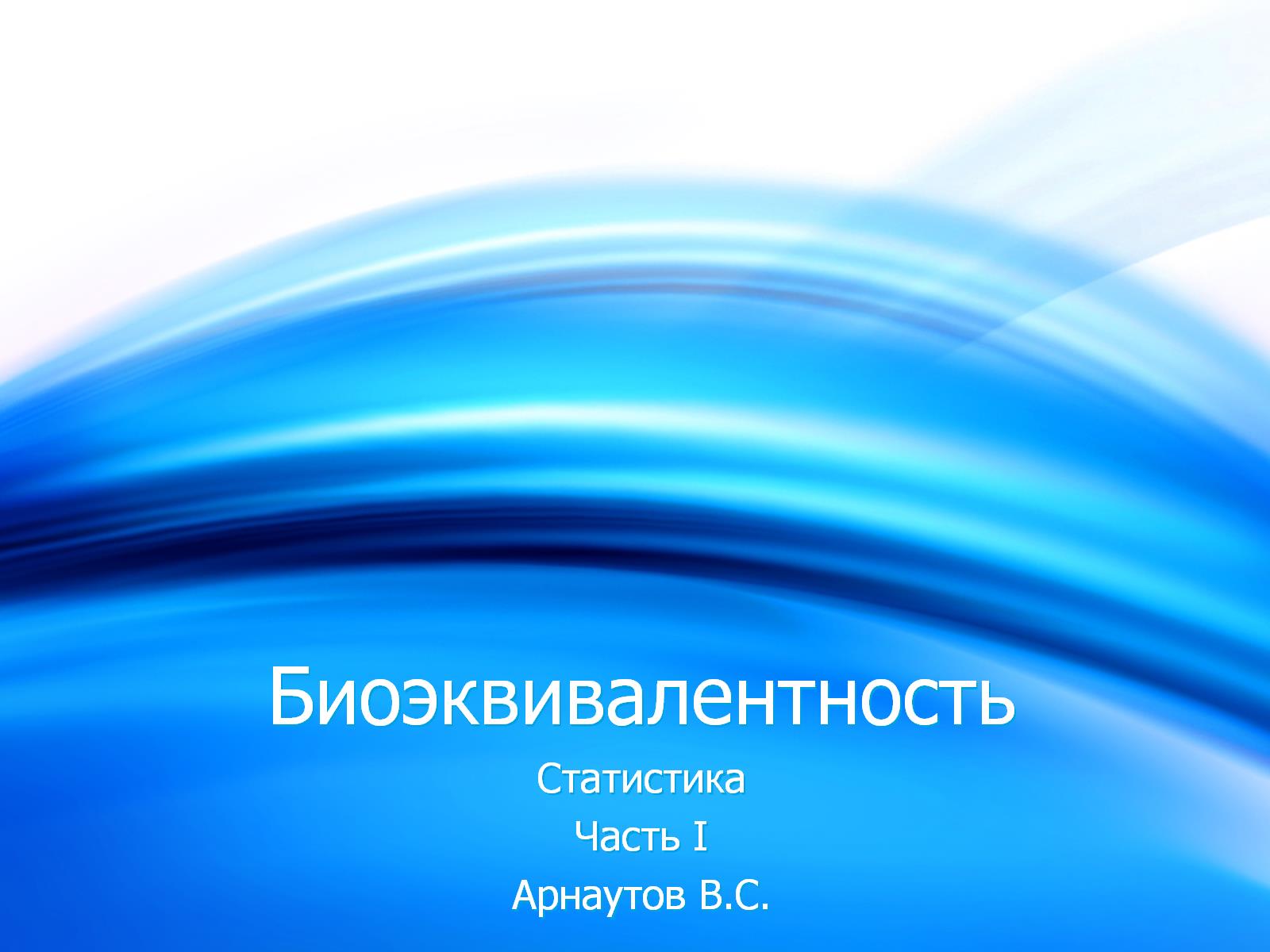 Биоэквивалентность
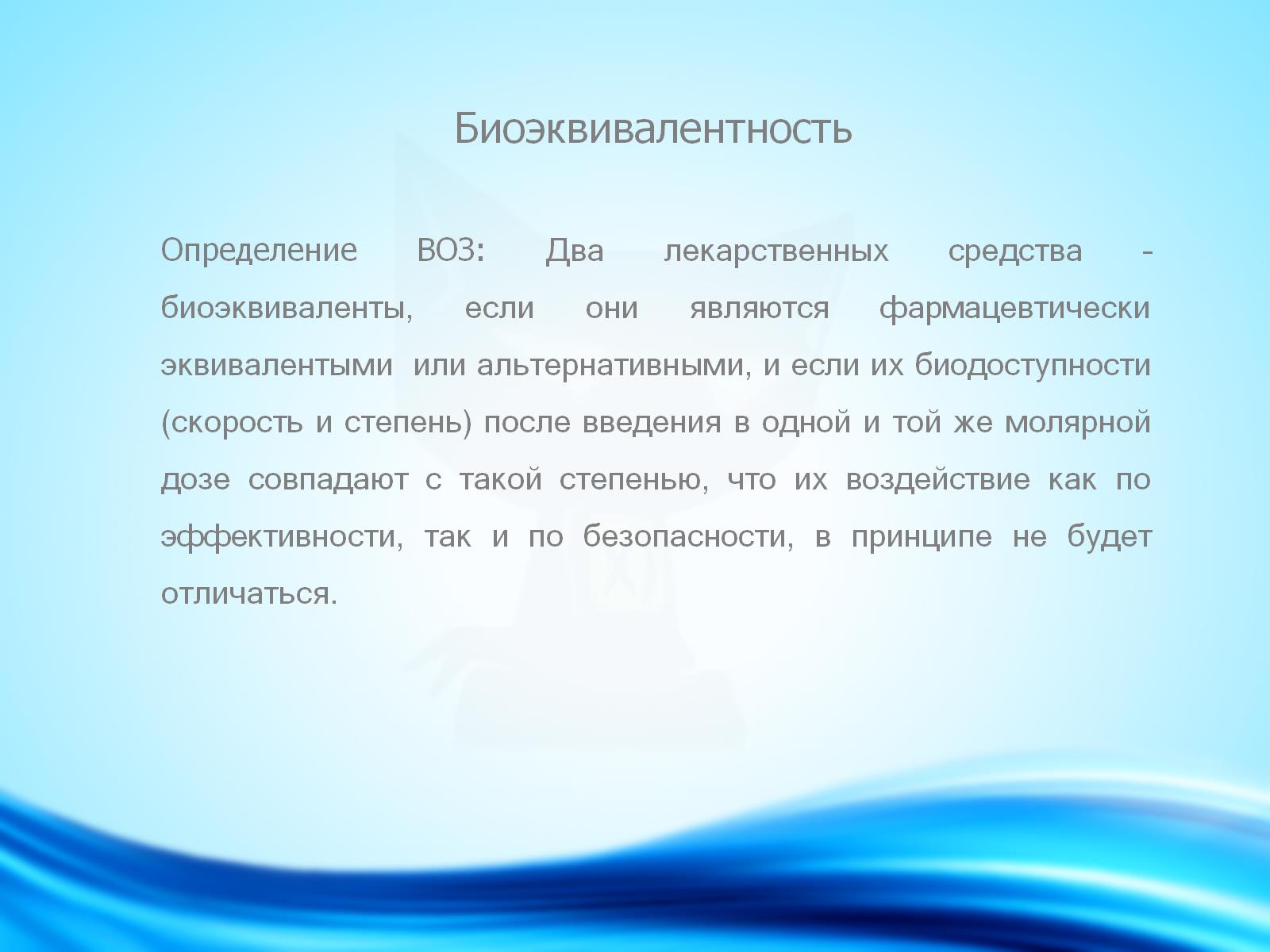 Биоэквивалентность
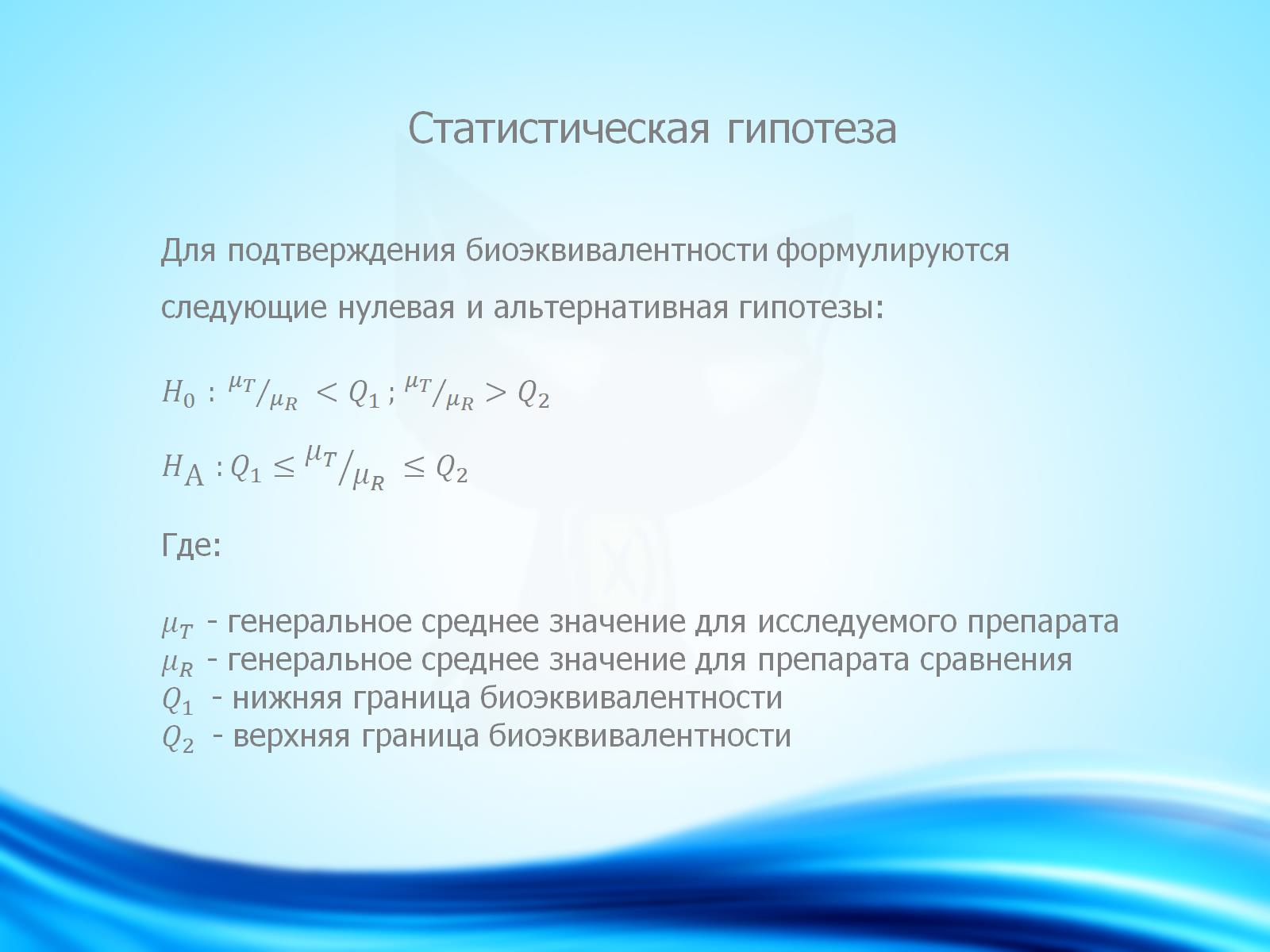 Статистическая гипотеза
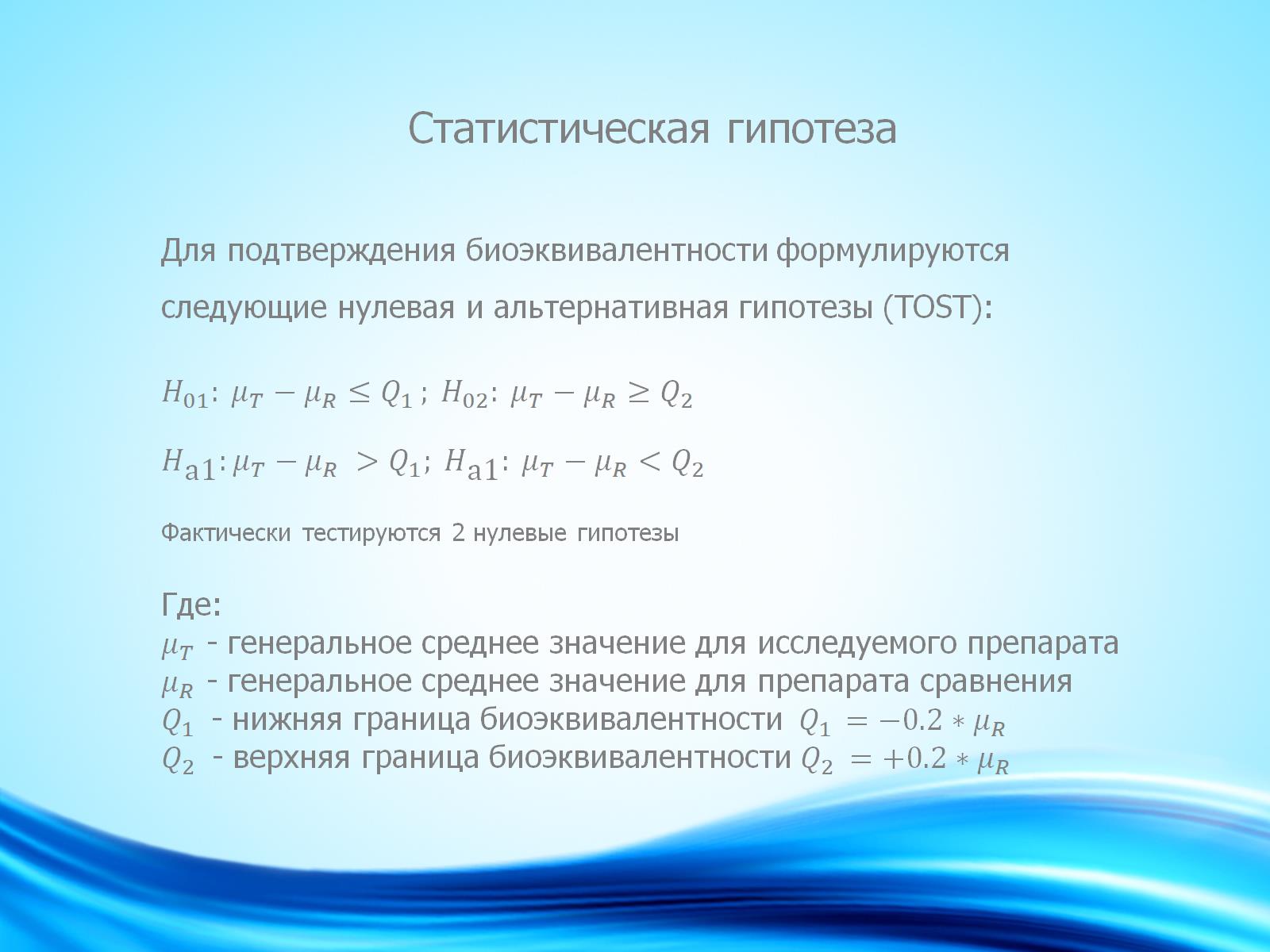 Статистическая гипотеза
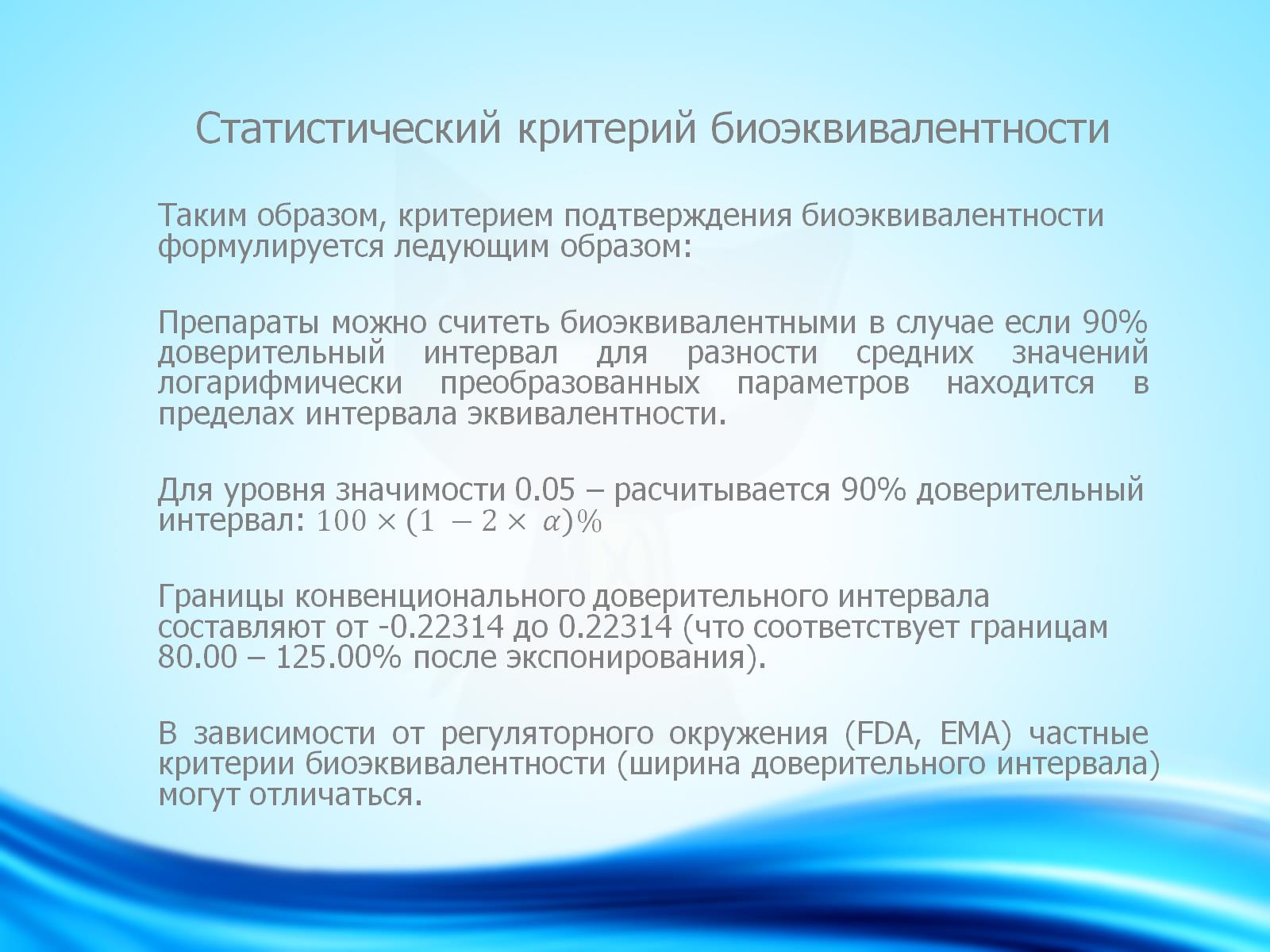 Статистический критерий биоэквивалентности
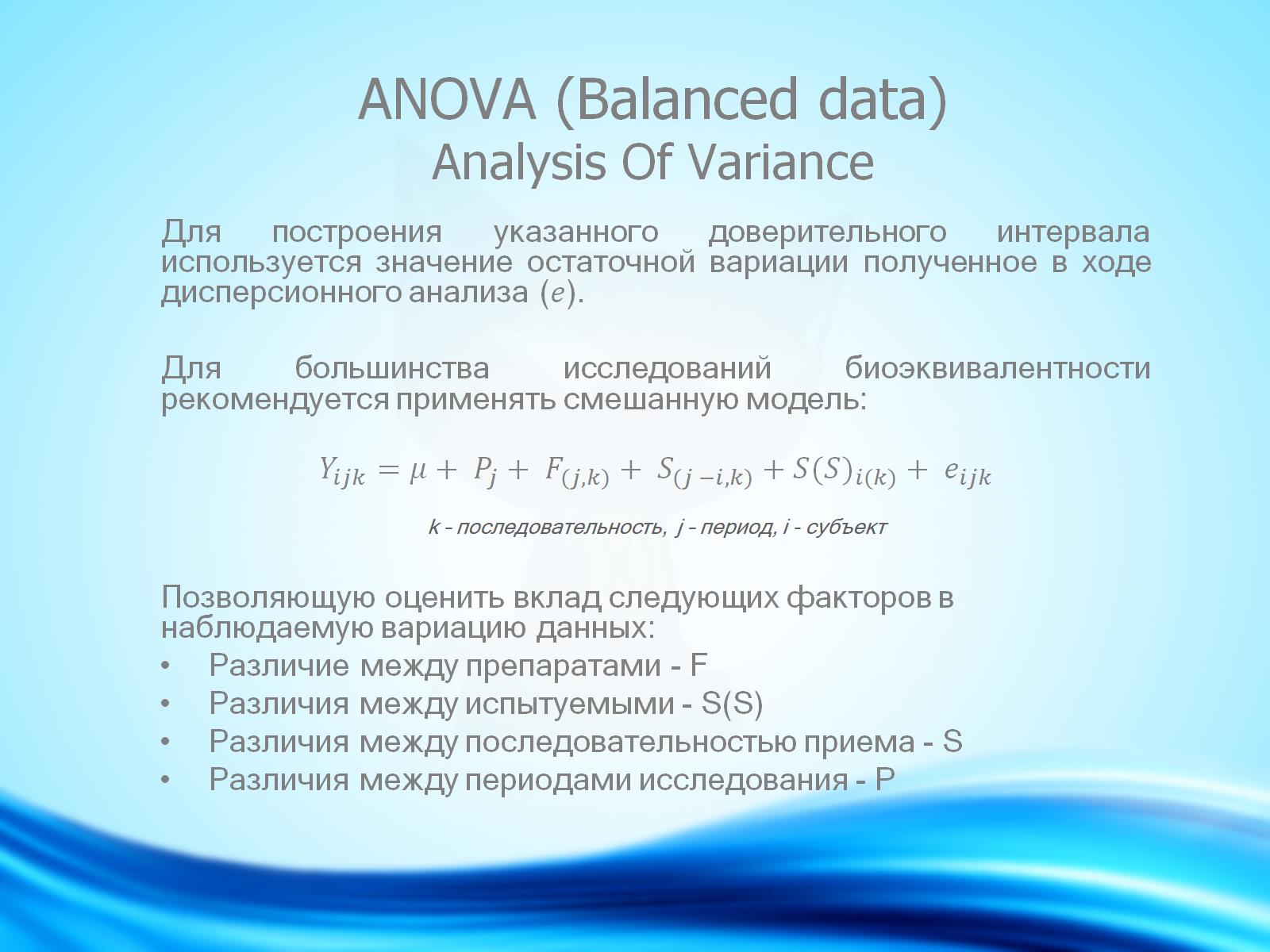 ANOVA (Balanced data)Analysis Of Variance
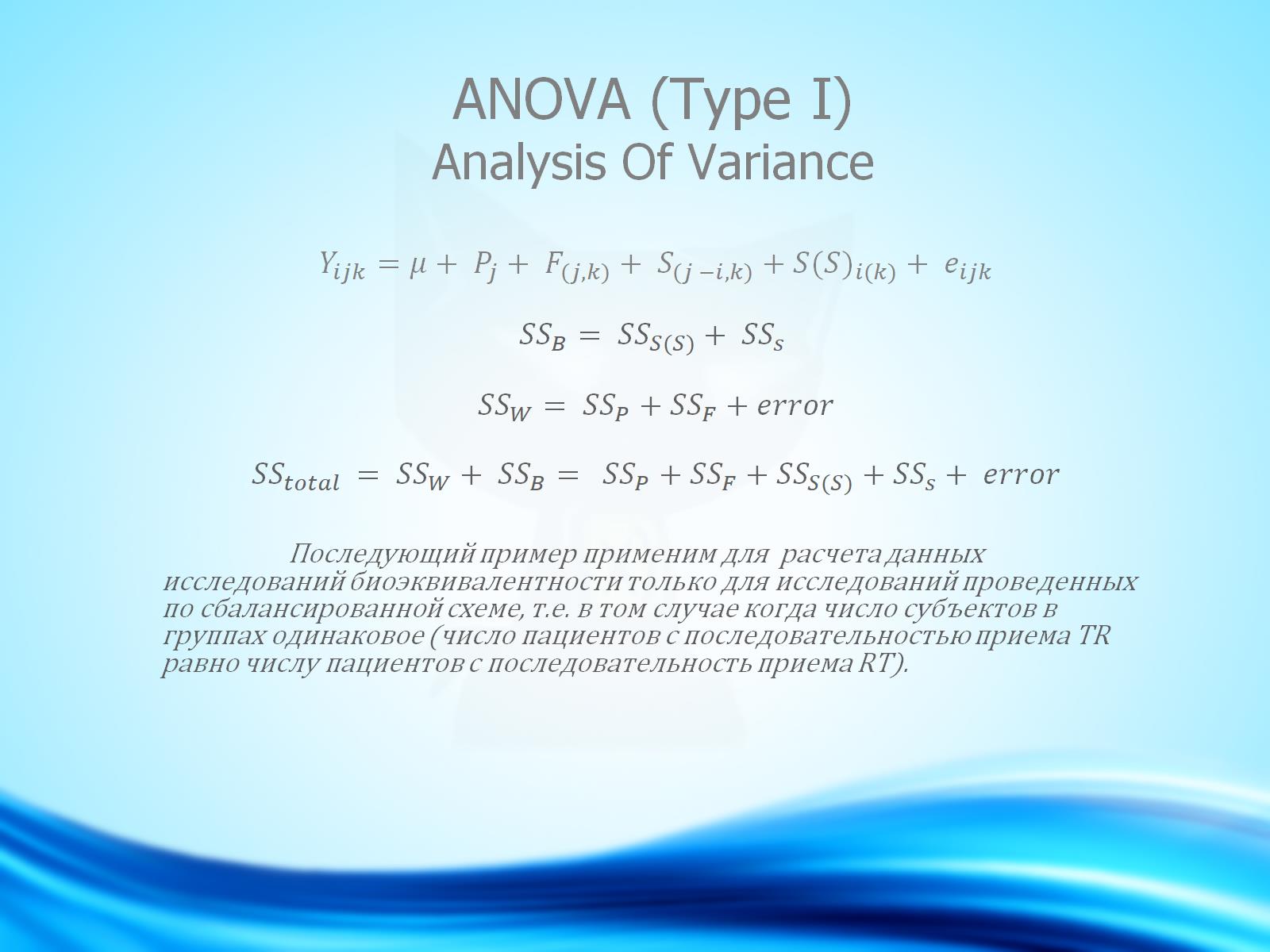 ANOVA (Type I)Analysis Of Variance
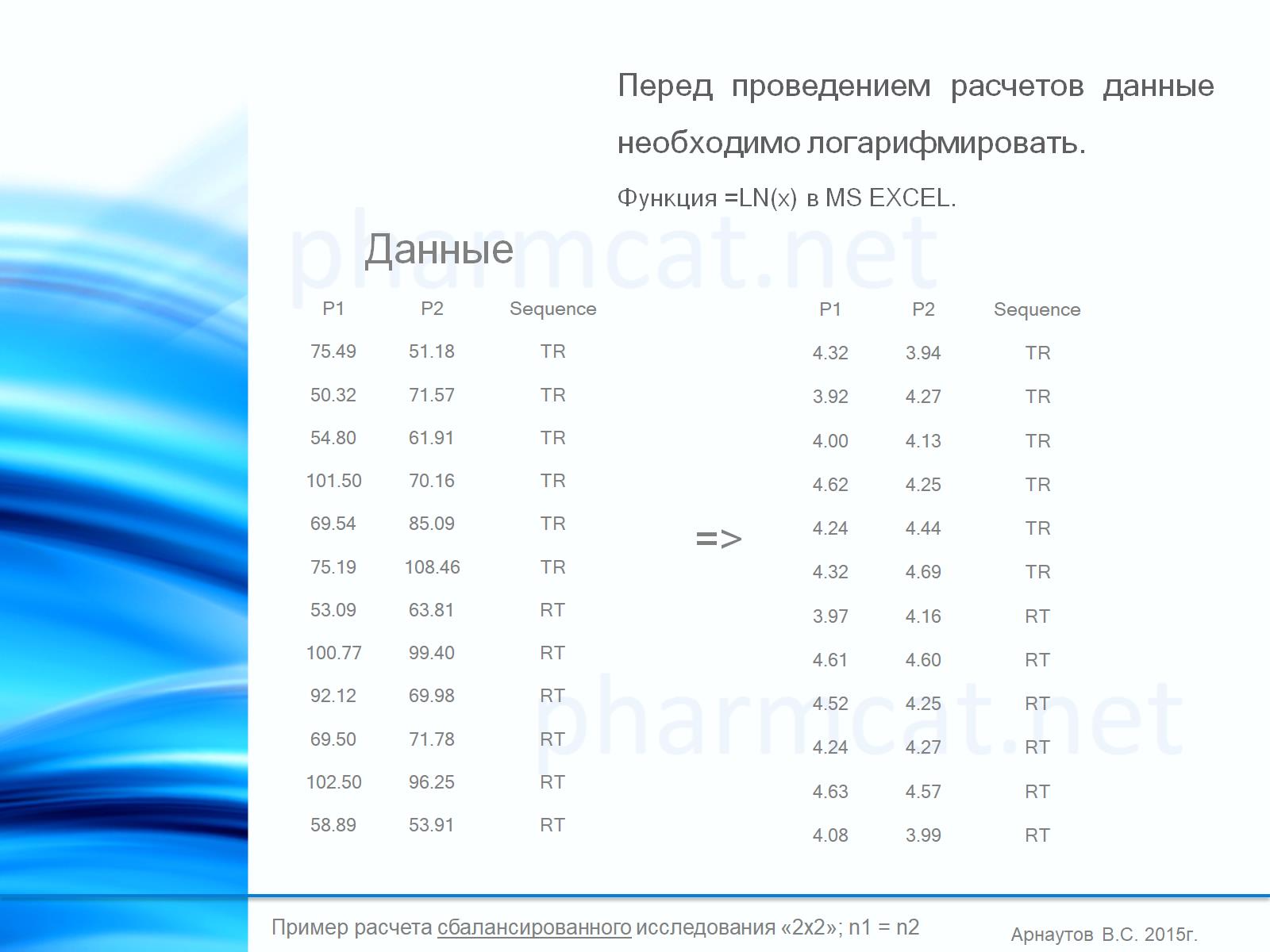 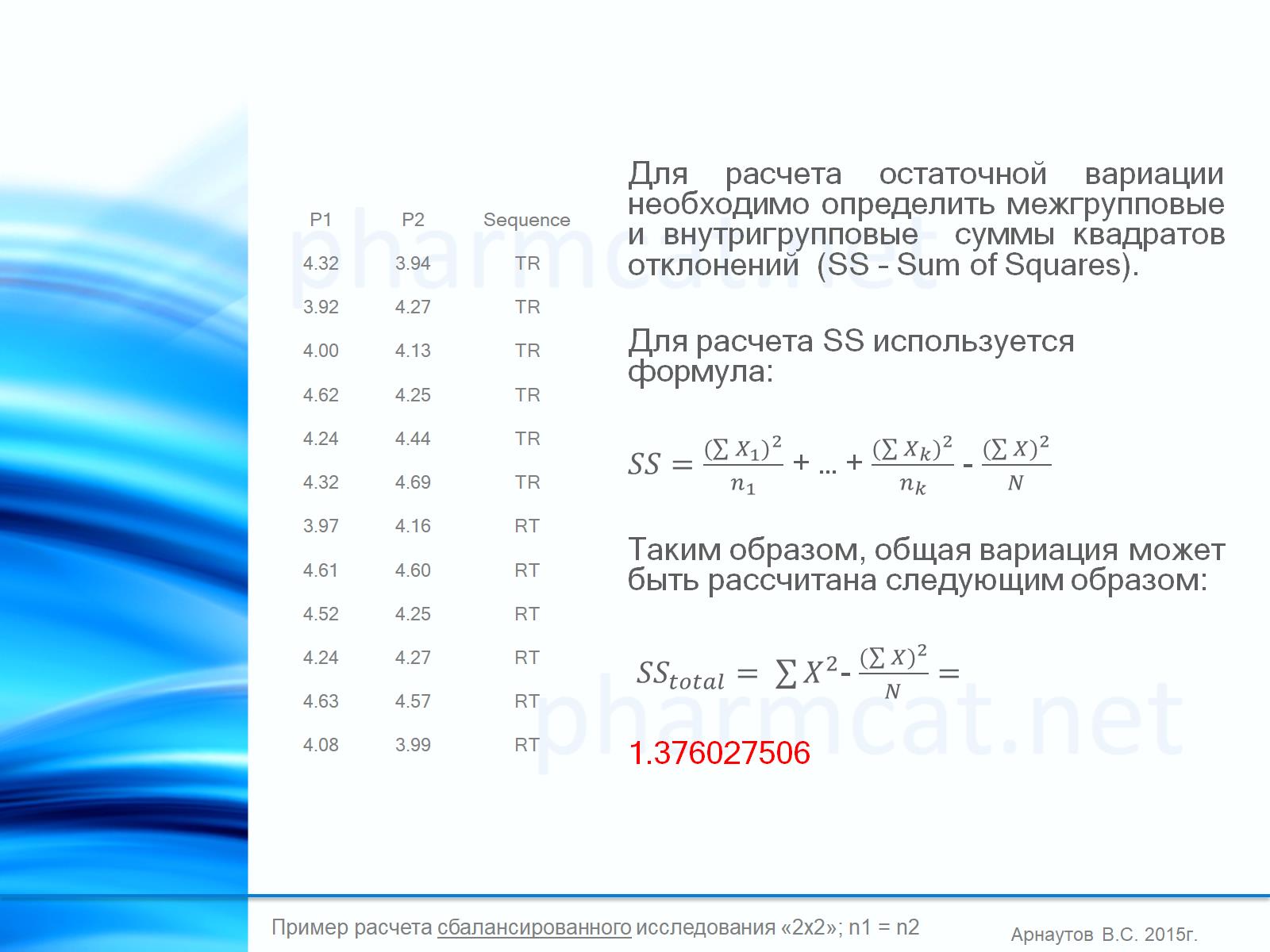 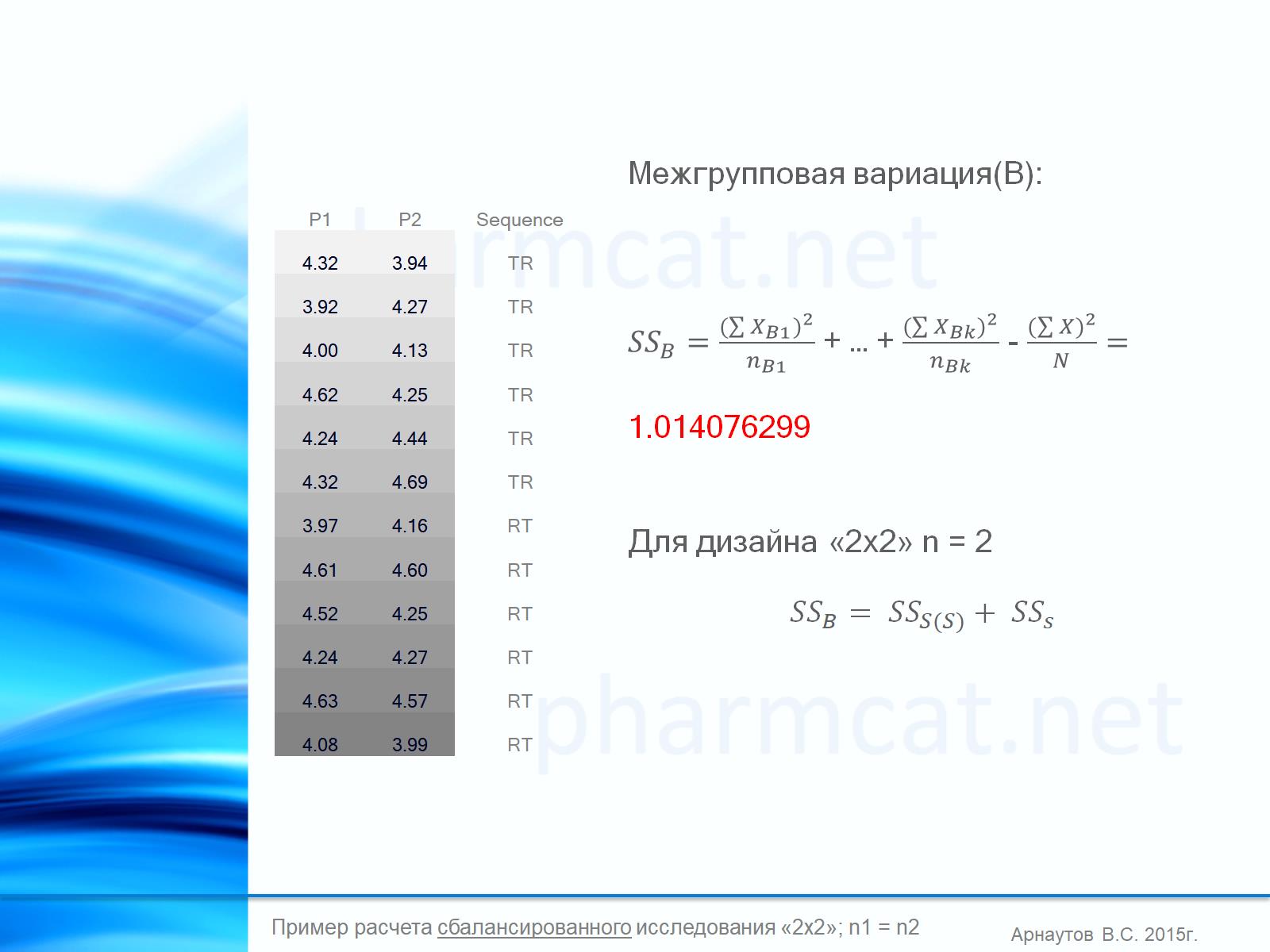 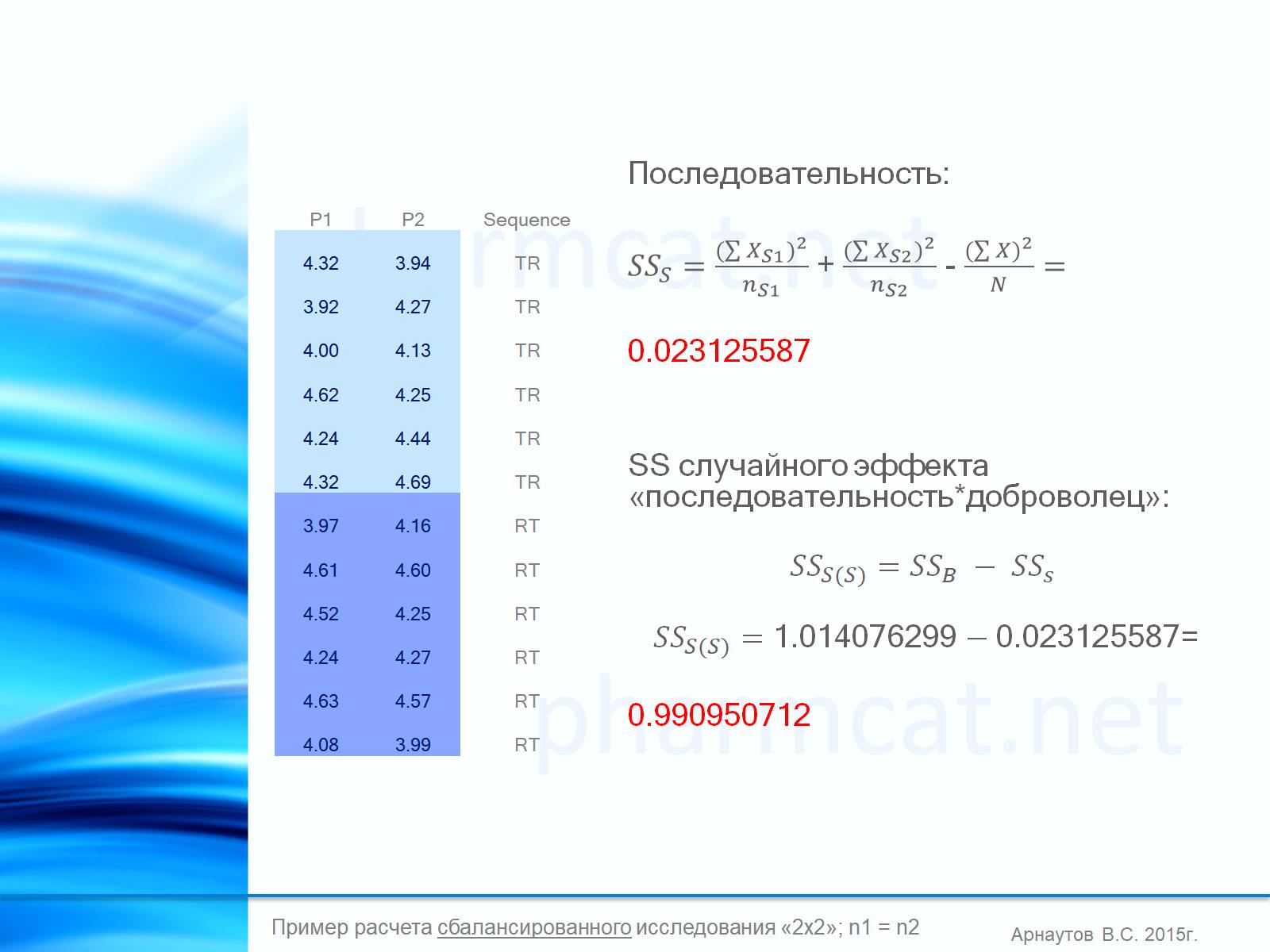 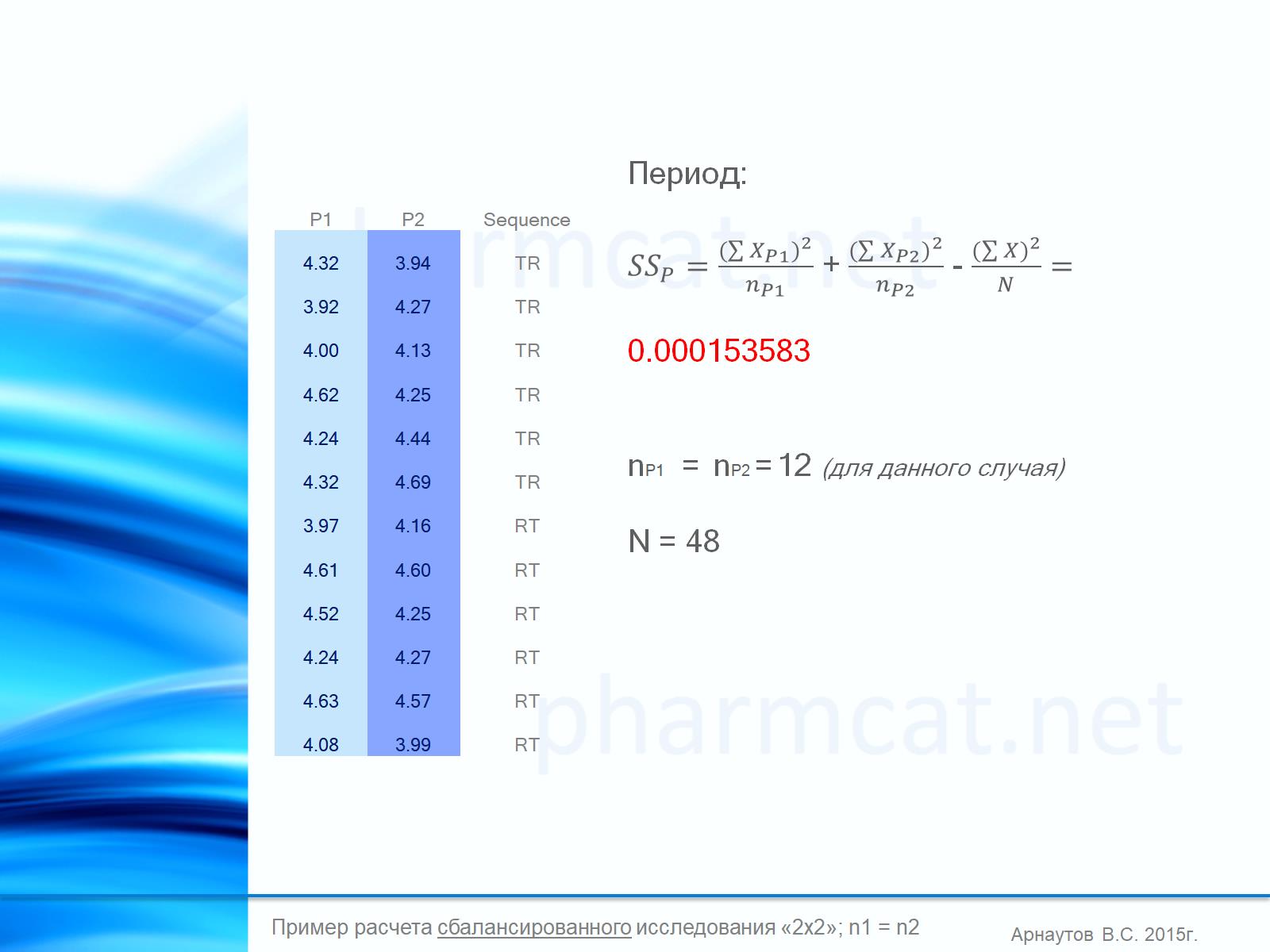 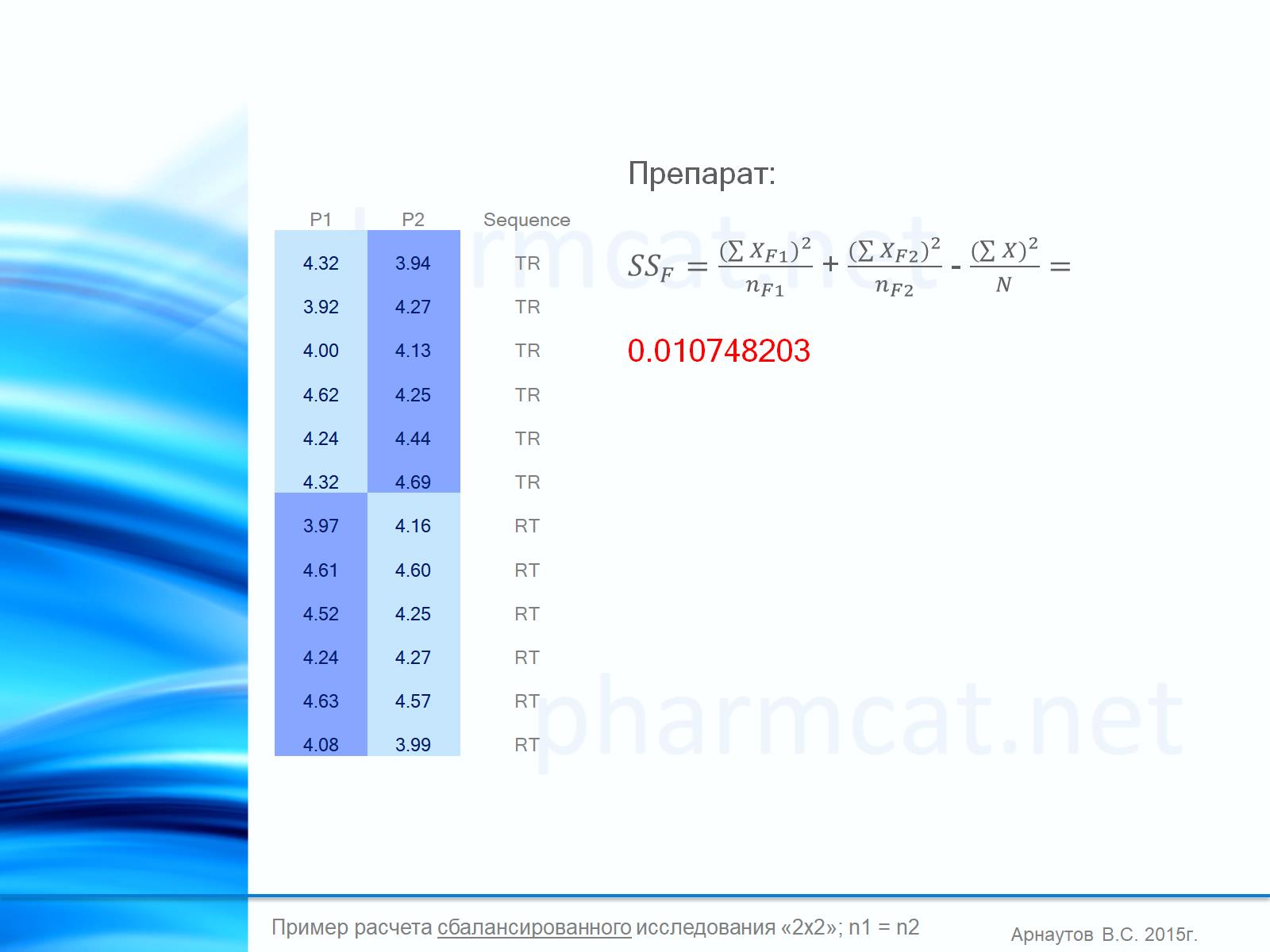 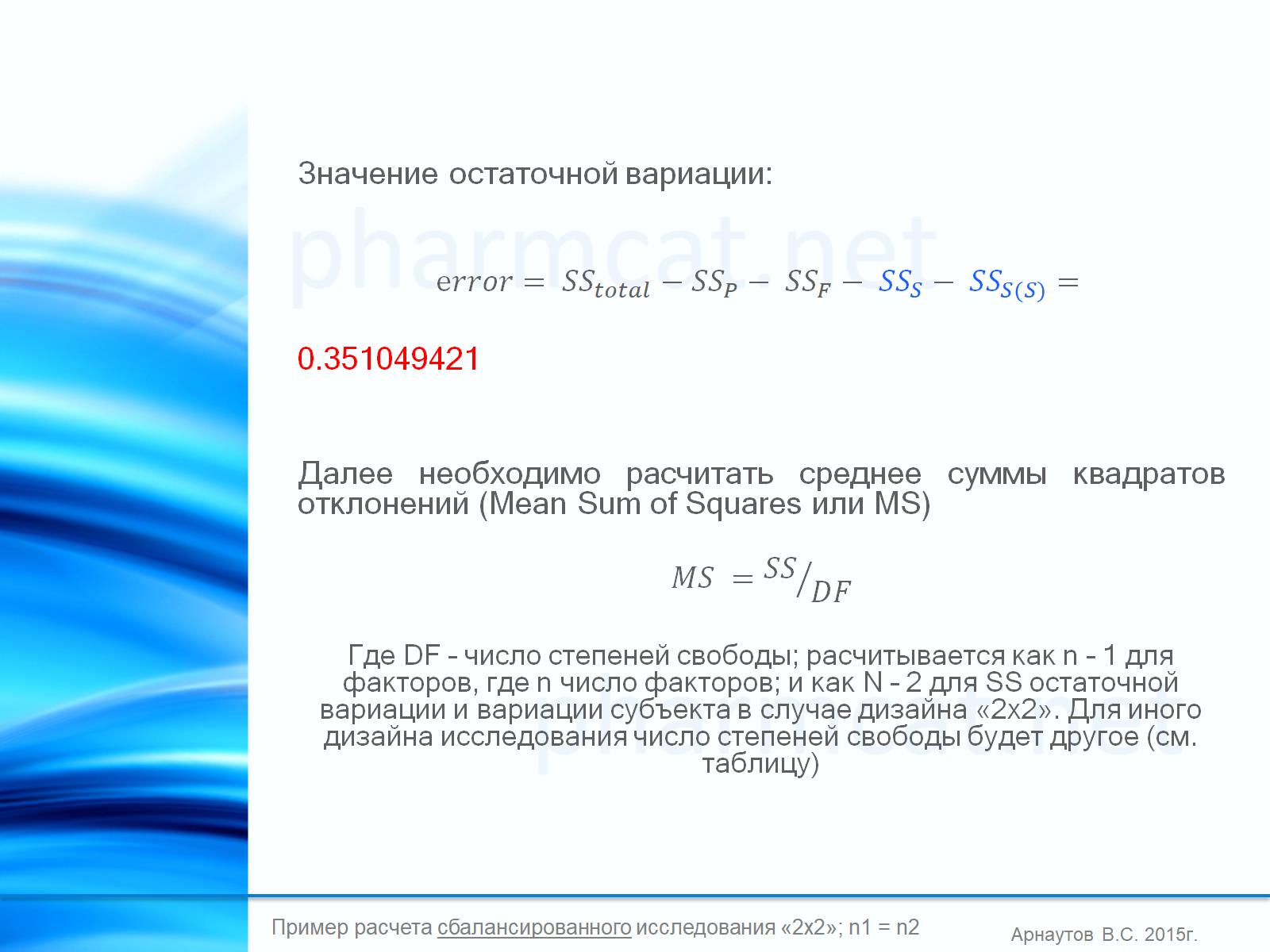 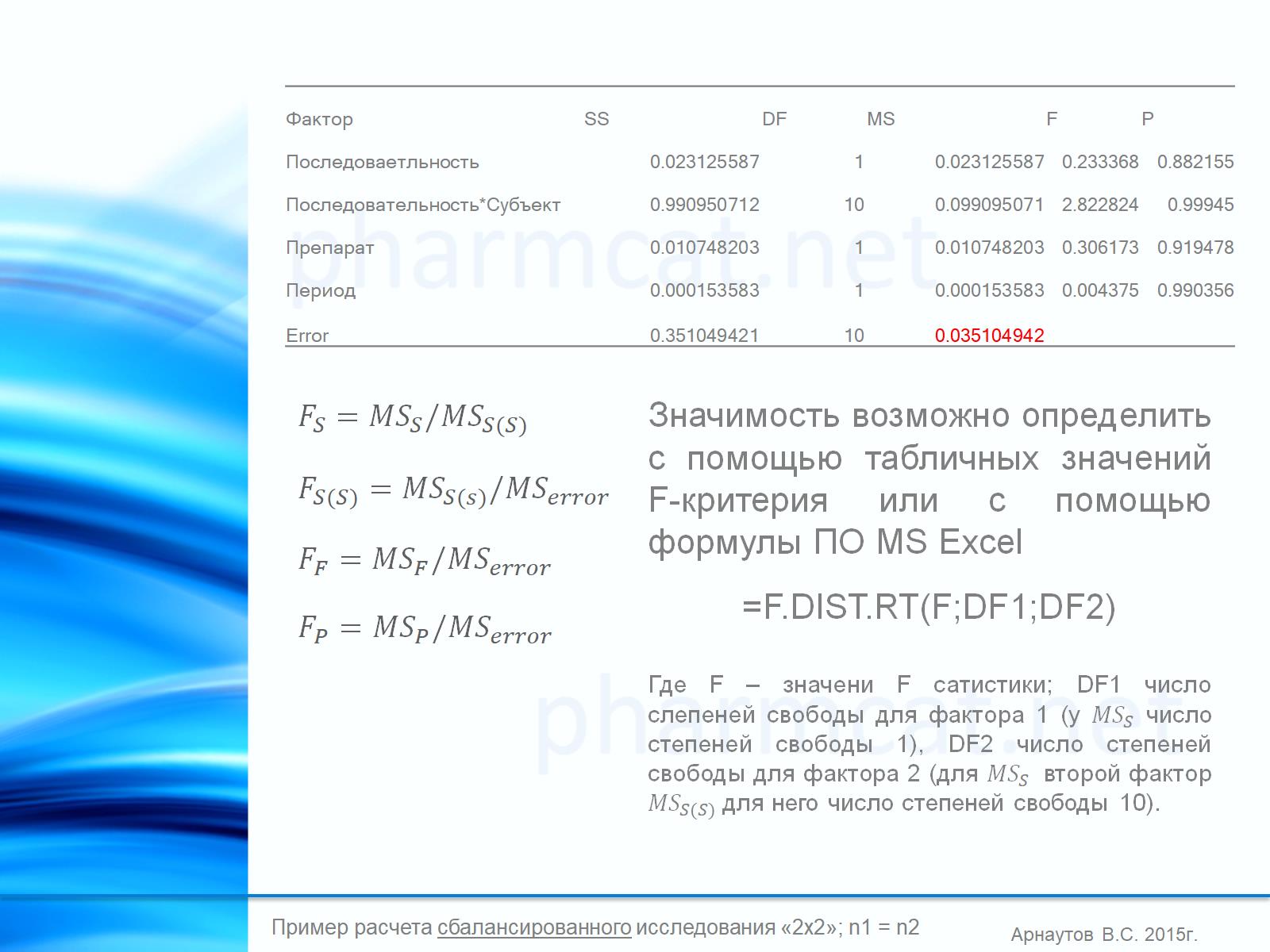 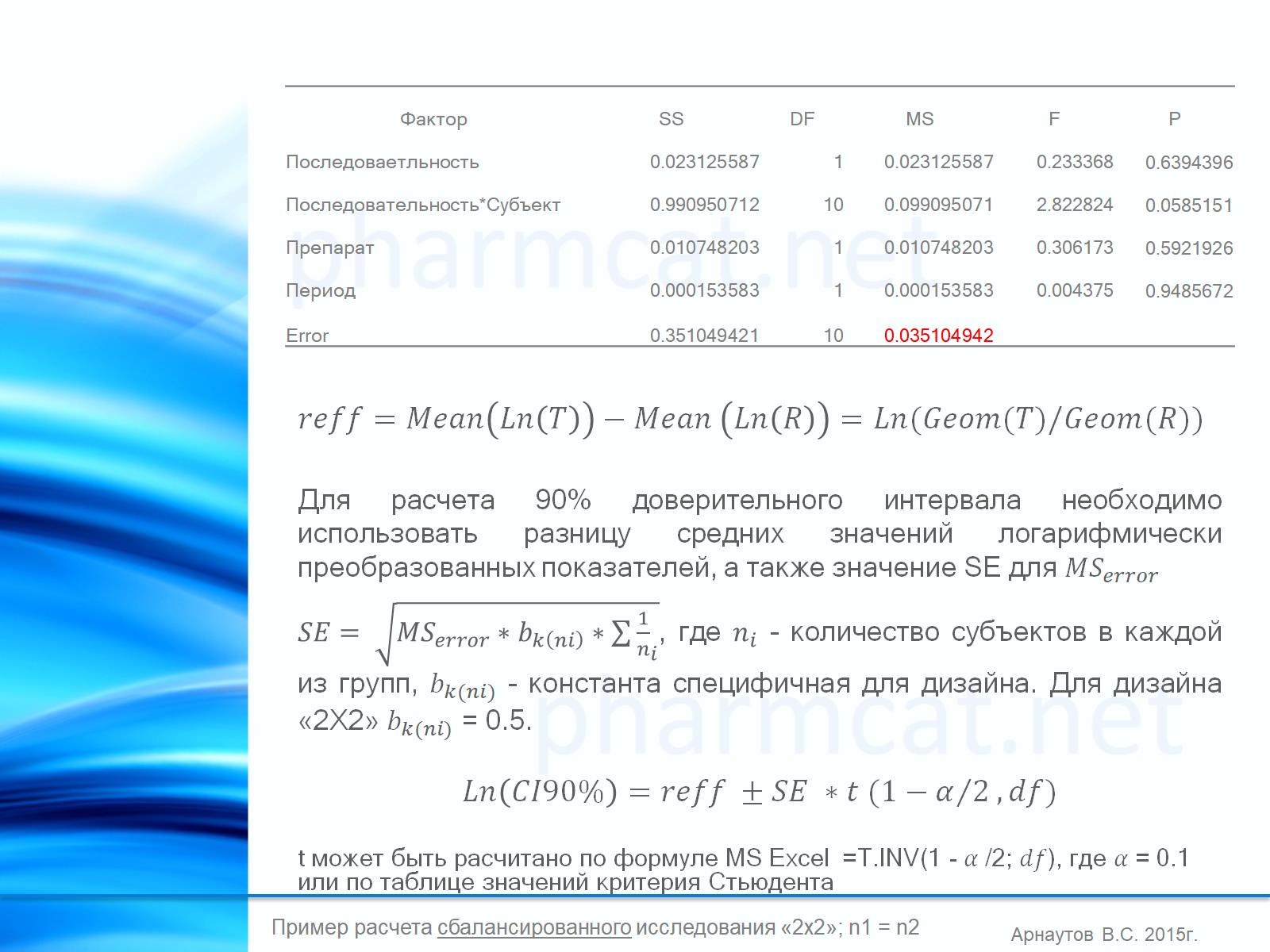 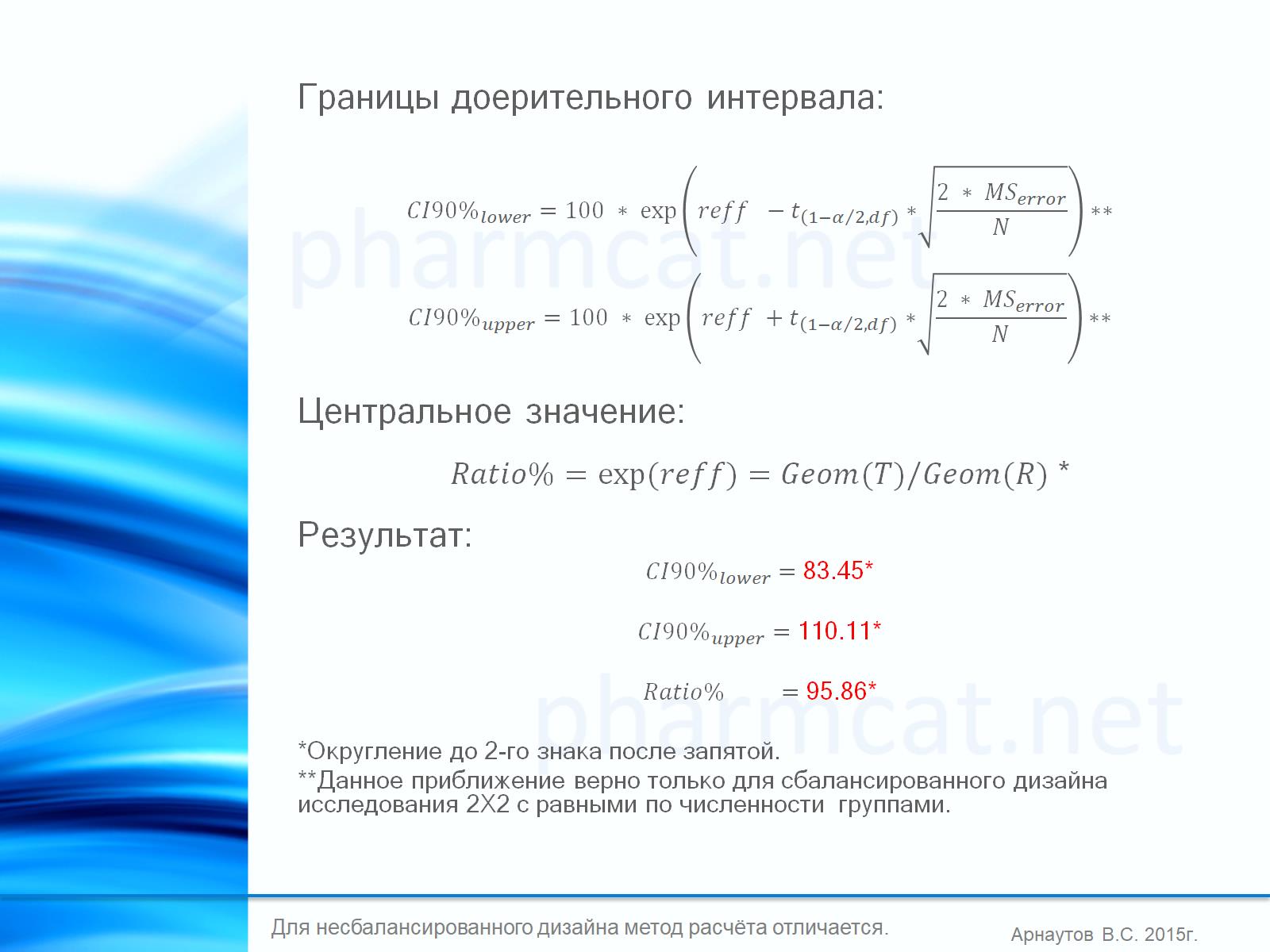 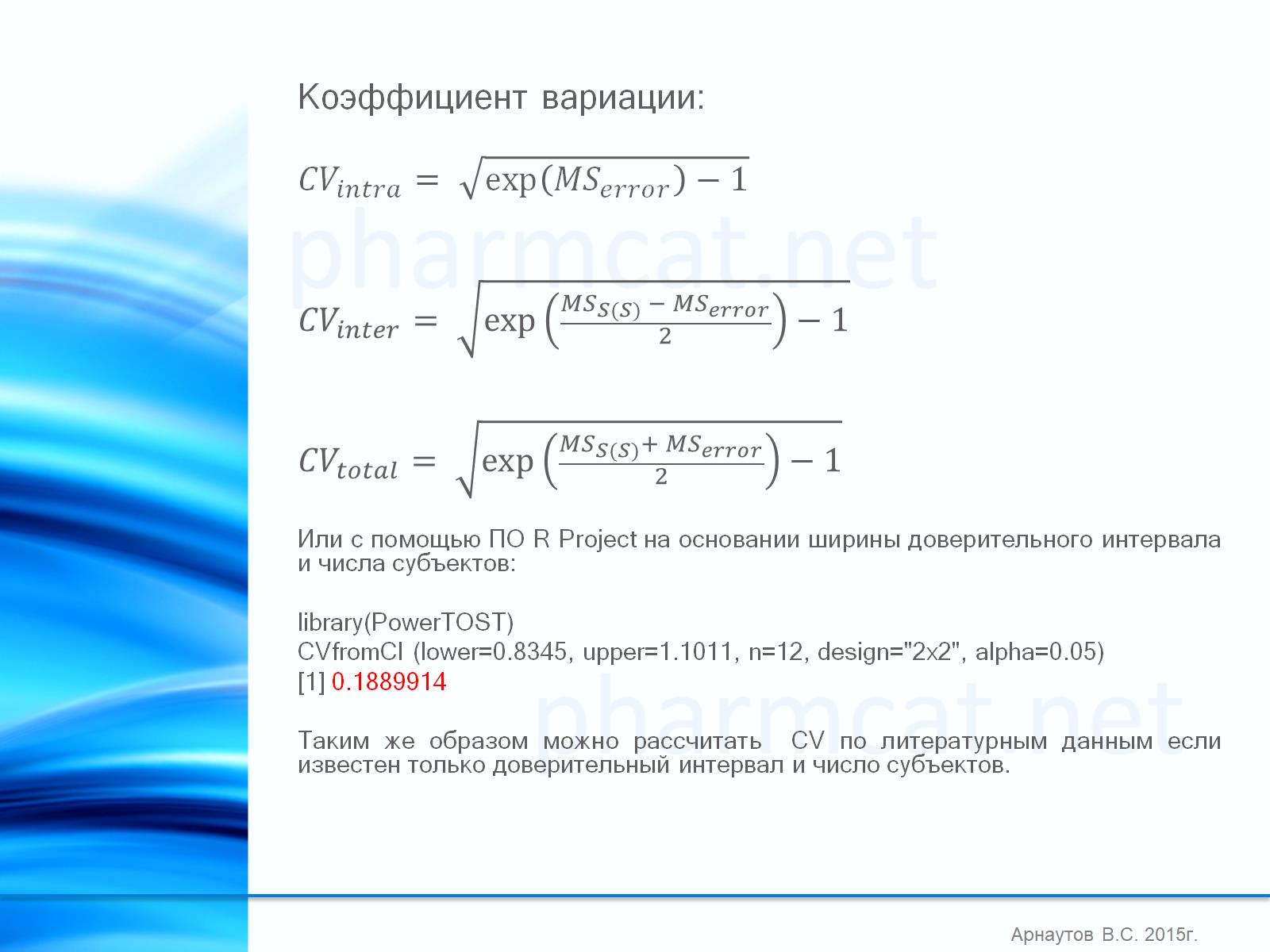 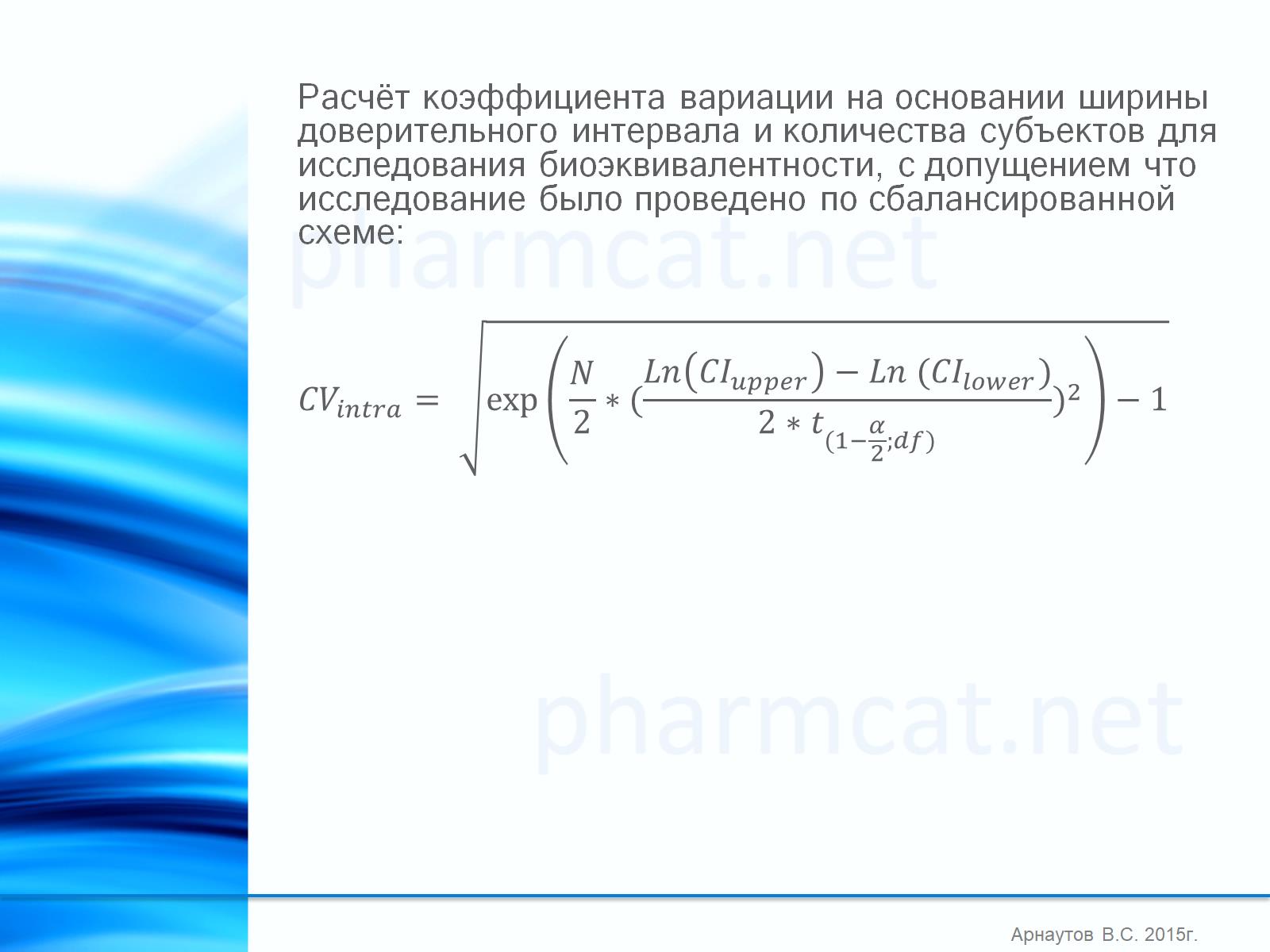 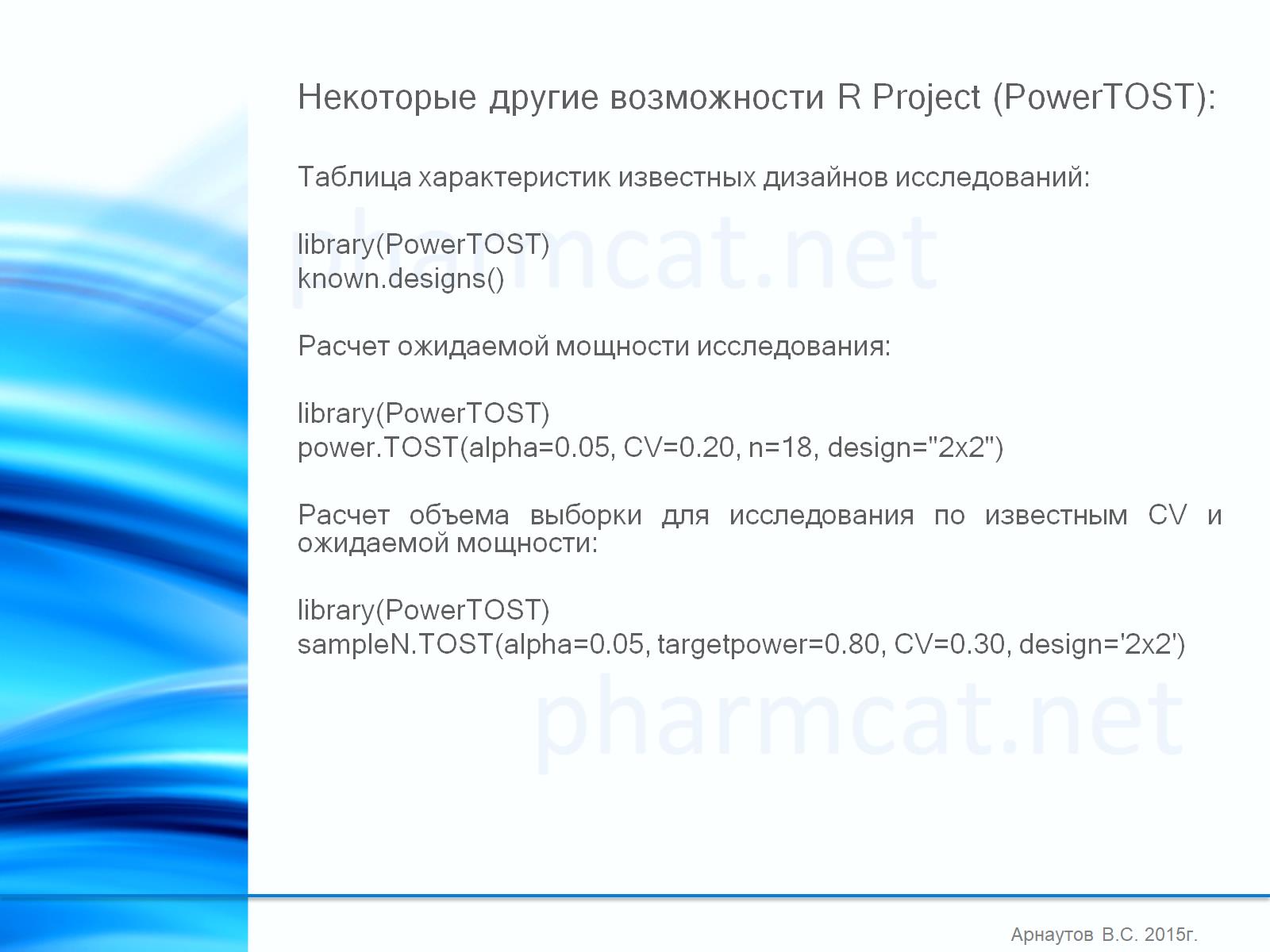 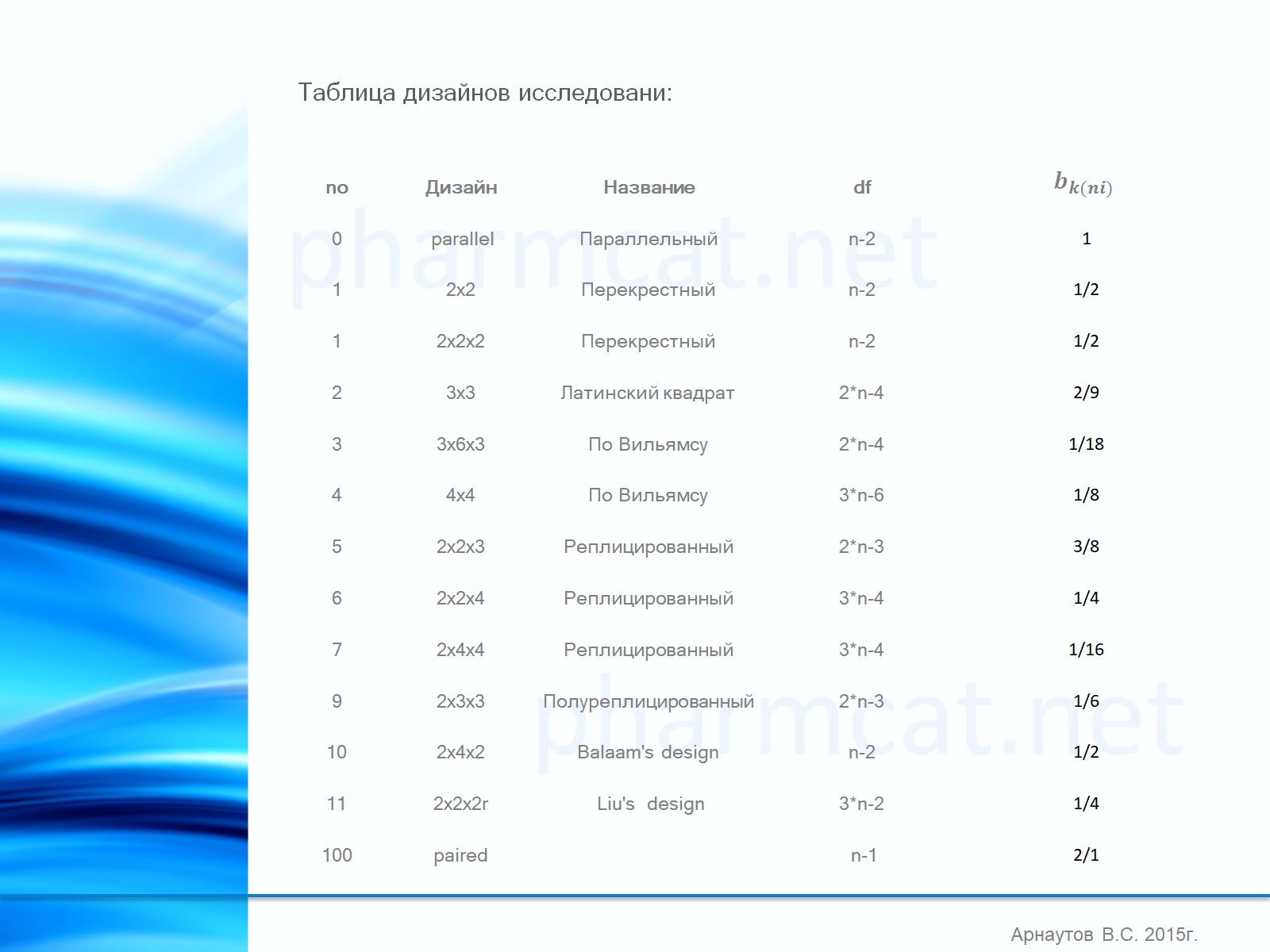 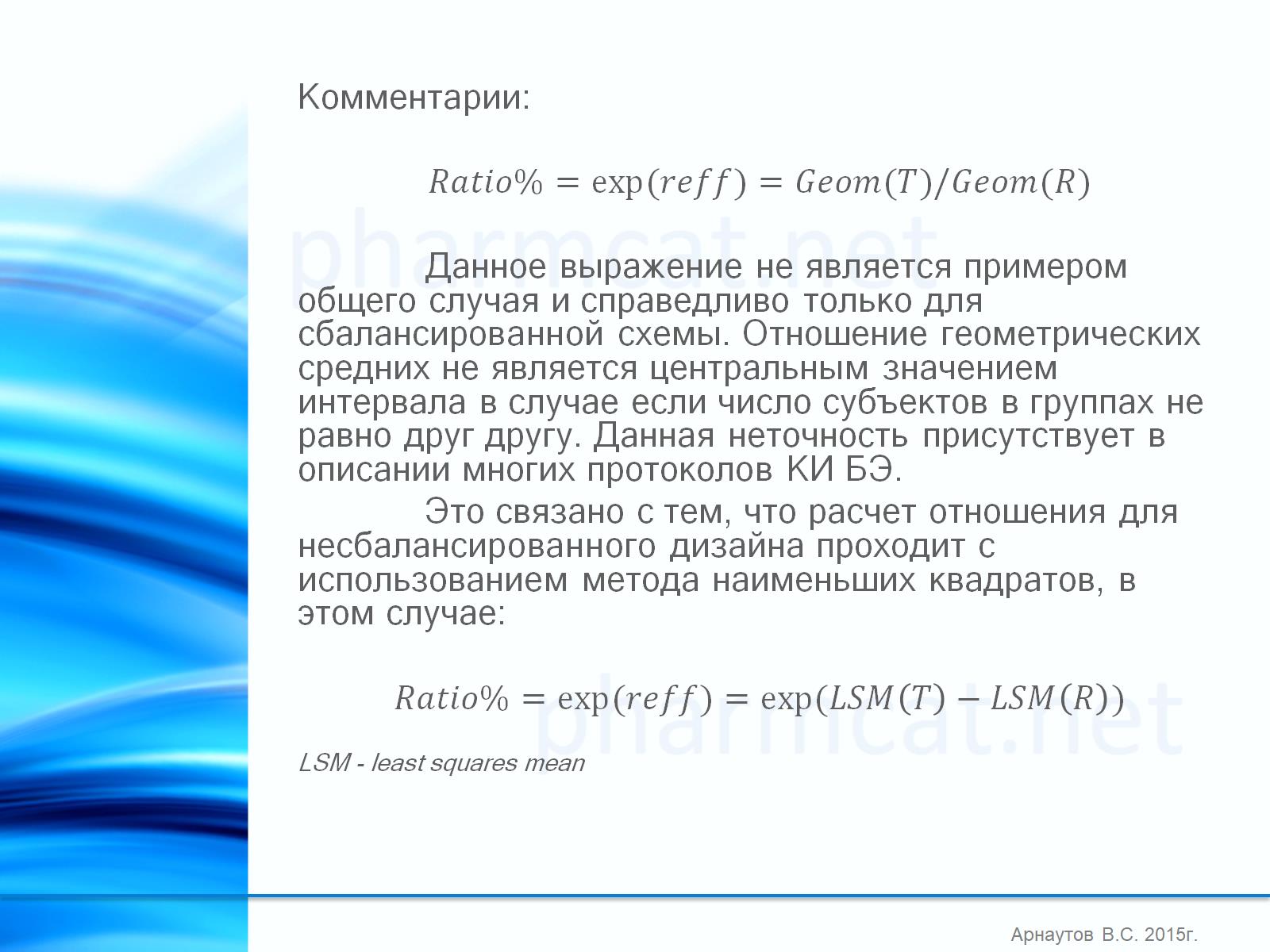 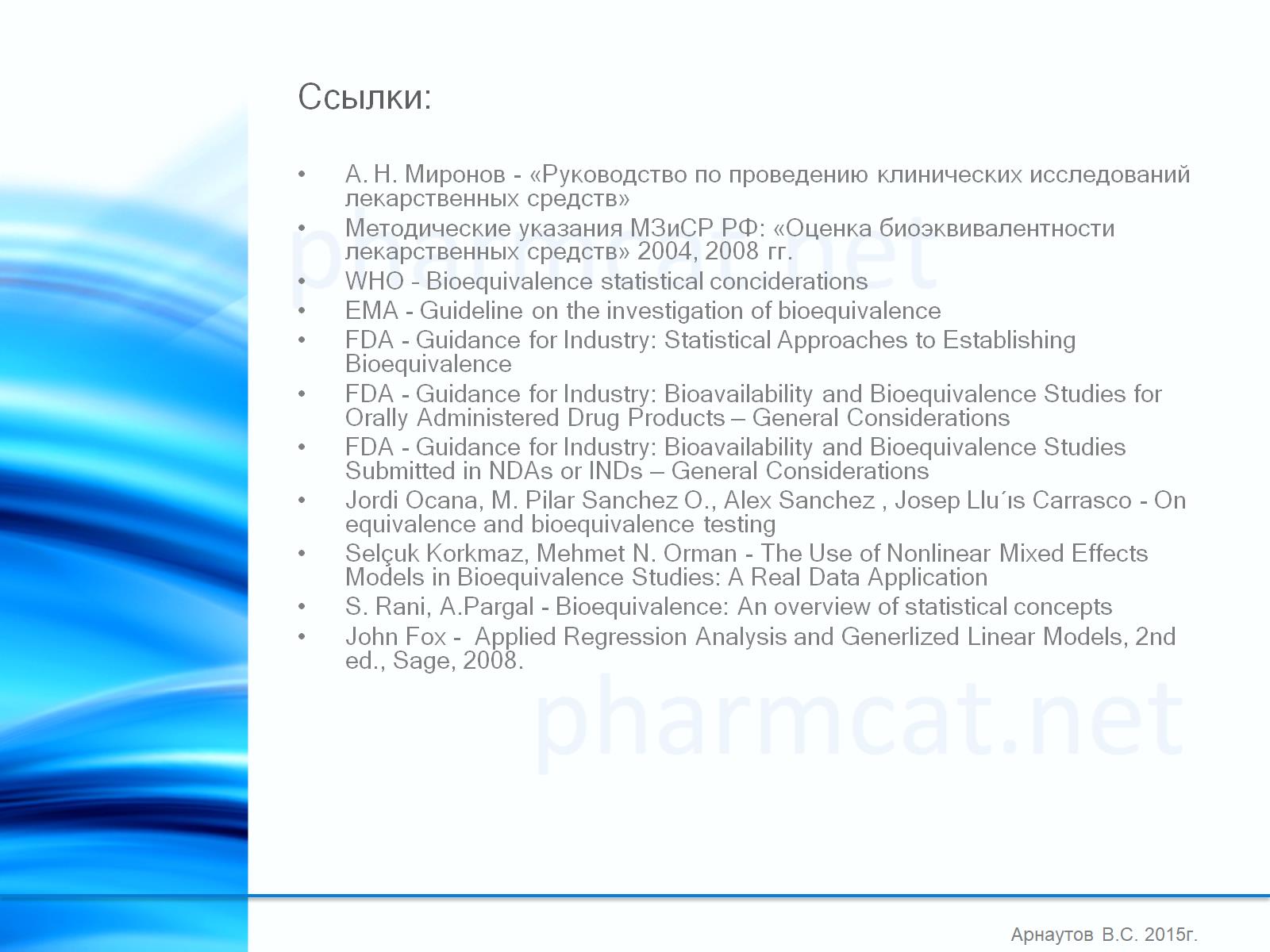